Control Structures II
Counter control loop
GC 201
1
Outline
1. Counter control Loop
While
For
2. Sentinel control loop
3. Flag control loop
4. do … while loop
5. Break and continue
6. Nested loop
2
Why do we need loop ?
There are many situations in which the same statements need to be executed several times.
Example:
The sum of numbers from 1 to 100
1+2+3+4……+100
Reading grades for 50 students
Read grad of student and repeat the operation 50 times
Entering the prices of 200 items
Read the price of an item and repeat the operation 200 times
3
Repetition concept
The simple idea behind repletion is repeating..
There are some parts of the code that will be repeated several times.
The repetition or Looping need 3 Key elements  to work correctly :
Counter : to count how many times the loop was executed
Condition : to test if the counter reached the desired number of loops / or a specific value
Update : to update the counter
4
Counter-Controlled Loop
Used when exact number of data or entry pieces is known.
General form:
N = …
counter = 0
Loop while (counter < N)
    .
    .
    .
    counter = counter + 1
    .
    .
    .
End loop
N = …
or
Read  N
(1) 
Initialization
stmt.
counter = 0
(2) 
Loop condition
counter < N
No
Yes
do operation
counter = counter + 1
(3) 
Update stmt.
1. The while Statement
1.1 SYNTAX
SYNTAX 1
while (logical expression)
  statement 1;
SYNTAX 2
while (logical expression)
   { 
     statement 1;
     statement 2;
     ---
     statement n;
   }
The statement or block of statements will execute until 
the logical expression become false
Statements must change value of expression to false. 
A loop that continues to execute endlessly is called
 an infinite loop (expression is always true).
6
The while Looping (Repetition) Structure
Typically, while loops are written in the following form:

//initialize the loop control variable(s)
while (expression) 	//expression tests the LCV
{
    .
    .
    //update the loop control variable(s)
    .
    .
}
7
Counter-Controlled while Loop
Used when exact number of data or entry pieces is known.
General form:
int N = //value input by user or specified 
        //in program
int counter = 0;
while (counter < N)
{
    .
    .
    .
    counter++;
    .
    .
}
8
The while Looping (Repetition) Structure
Example 5-1

	i = 0; //initialize                           
	while (i <= 20) //condition
	{
      System.out.println(i + " ");      
      i = i + 5; //update
	}
	System.out.println();
i
Output
0
5
0
5
10
15
20
10
15
20
25
9
Counter-Controlled while Loop
A program that will read from the user number of integers specified by the user and then display their sum and average  

//Counter-controlled while loopimport java.util.*;public class CounterControlledWhileLoop{    static Scanner console = new Scanner(System.in);    public static void main(String[] args)    {        int limit;      //store the number of items                        //in the list        int number;     //variable to store the number        int sum;        //variable to store the sum        int counter;    //loop control variable        System.out.print("Enter the number of integers in the list: ");         limit = console.nextInt(); 
		   System.out.println();         sum = 0; 
		   counter = 0;         System.out.println("Enter " + limit+ " integers.");
10
Counter-Controlled while Loop
while (counter < limit)                          		  {      number = console.nextInt(); 
		 sum = sum + number;        counter++;   }  System.out.printf("The sum of the %d " +"numbers = %d%n", limit, sum); 
  if (counter != 0)
       System.out.printf("The average = %d%n",(sum / counter));   else                                                 System.out.println("No input."); 
	} 
}
Sample Run:
Enter the number of integers In the list: 4
Enter 4 Integers
2 1 5 8
The sum of the 4 numbers = 16
The average = 4
11
1. The for Statement
1.1 SYNTAX
SYNTAX
for (initial expression; logical expression; update expression)
   statement;   //loop body: the statement to be repeated
Execution:
Initial statement executes. 
Loop condition is evaluated.
If loop condition evaluates to true, 
execute for loop statement and 
execute update statement.
Repeat step 2 until loop condition is false.
Initial Expression
True
Logical Expression
Update Expression
Statement
False
12
Counter-Controlled Loop: Another way for expressing it
Specialized form of while loop.
Its primary purpose is to simplify the writing of counter-controlled loops. For this reason, the for loop is typically called a counted or indexed for loop. .
If there is more than one statement , use the block {}
While loop
N = …
counter = 1
Loop while (counter<=N)
    .
    .
   counter = counter + 1
End loop
For loop
N = …
For(counter = 1, counter <= N, counter = counter + 1)
    .
    .
End For
Initialization
Condition
Increment \ Decrement
counter = 1 to N
Step 1
The for Looping (Repetition) Structure
Example  
	The following for loop prints the first 10 nonnegative integers:

for (i = 0; i < 10; i++)
    System.out.print(i + " ");
14
The for Looping (Repetition) Structure
Example
The following for loop outputs the word Hello and a star (on separate lines) five times:

	for (i = 1; i <= 5; i++)
	{
    	 System.out.println("Hello");
    	 System.out.println("*");
	}
2.	The following for loop outputs the word Hello five times and the star only once: 

	 for (i = 1; i <= 5; i++)
       System.out.println("Hello");
    System.out.println("*");
15
The for Looping (Repetition) Structure
Does not execute if loop condition is initially false.
Update expression changes value of loop control variable, eventually making it false.
If loop condition is always true, result is an infinite loop. 
Infinite loop can be specified by omitting all three control statements. 
If loop condition is omitted, it is assumed to be true.
Action of for loop ending in semicolon is empty.
16
1. The for Statement
1.4.1 Examples
1
2
3
4
5
6
7
Iteration = 1	i = 5
Iteration = 2	i = 4
Iteration = 3	i = 3
Iteration = 4	i = 2
Iteration = 5	i = 1
Iteration = 6	i = 0
After the loop, i = -1
The counter may be updated by decrementing it.
1
2
3
4
5
6
7
8
int i, iteration = 1;
for ( i = 5; i >= 0; i--)
   { //start of the loop body 
      System.out.printf (“Iteration = %d“, iteration);
      System.out.println (“\ti = “ + i);
      iteration++;
} //end of the loop body
System.out.println (“After the loop, i = “ + i);
Example 4
Output
If the step decrements the counter, then the final value should be less than the initial value. Otherwise, we’ll have an infinite loop.
17
1. The for Statement
1.4.2 Examples
1
2
3
4
5
6
Iteration = 1	i = 5
Iteration = 2	i = 4
Iteration = 3	i = 3
Iteration = 4	i = 2
Iteration = 5	i = 1
Iteration = 6	i = 0
The following code is an example of an infinite loop.
1
2
3
4
5
6
7
8
int i, iteration = 1;
for ( i = 5; i <= 10; i--)
   { //start of the loop body 
      System.out.printf (“Iteration = %d“, iteration);
      System.out.println (“\ti = “ + i);
      iteration++;
   } //end of the loop body
System.out.println (“After the loop, i = “ + i);
Example 5
Output
THIS LOOP NEVER ENDS
Infinite loops should be avoided. They are considered a “logical error”.
18
1. The for Statement
1.4.3 Examples
1
2
3
4
5
6
7
Iteration = 1	i = 0
Iteration = 2	i = 2
Iteration = 3	i = 4
Iteration = 4	i = 6
Iteration = 5	i = 8
Iteration = 6	i = 10
After the loop, i = 12
The update expression may be any arithmetic expression:
1
2
3
4
5
6
7
8
int i, iteration = 1;
for ( i = 0; i <= 10; i=i+2)
   { //start of the loop body 
      System.out.printf (“Iteration = %d“, iteration);
      System.out.println (“\ti = “ + i);
      iteration++;
   } //end of the loop body
System.out.println (“After the loop, i = “ + i);
Example 6
Output
19
For Loop Programming Example: Classify Numbers
Input: N integers (positive, negative, and zeros). 
 
int N = 20;  //N easily modified

Output: Number of 0s, number of even integers, number of odd integers.
20
For Loop Programming Example: Classify Numbers (solution)
for (counter = 1; counter <= N; counter++)
{
     number = console.nextInt(); 
     System.out.print(number + " "); 
                 
     switch (number % 2)
     {
     case 0: evens++;
             if (number == 0)
                 zeros++;
             break;
     case 1:
     case -1: odds++;
     } //end switch
} //end for loop
21
1. The for Statement
PROGRAM 1 – ANALYSIS
Write a program that reads a set of 1000 integers and prints the square of each integer.
INPUT
A set of int numbers (variable: number, type: int)
N = 1000 (type: int)
OUTPUT
The square of each read number (variable: square, type: int)
PROCESS
Repeat N times:
	read number
	square = number * number
	print square
22
1. The for Statement
PROGRAM 1 – CODE
1
2
3
4
5
6
7
8
9
10
11
12
13
14
15
16
17
18
19
20
21
22
23
// import necessary libraries
import java.util.*;		
public class forLoop
{
    static final int N = 1000;	//constant declaration
   // instantiate the object read from the class Scanner
   static Scanner read  = new Scanner (System.in);
   public static void main (String[] args)
      {
         // Declaration section: to declare needed variables
             int number, square, counter;
             for (counter = 0; counter < N; counter++)
	{
	 // Input section: to enter values of used variables
                      System.out.println (“Enter an integer number”);
                      number = read.nextInt();
                  // Processing section: processing statements
 	     square = number * number;
                 // Output section: display program output
	     System.out.println (“Square = “ + square);
	} //end for loop
      } // end main
} // end class
Modify the program to read from the user the number of integers
counter is int
Increasing step  final value (N=1000) > initial value (0)
23
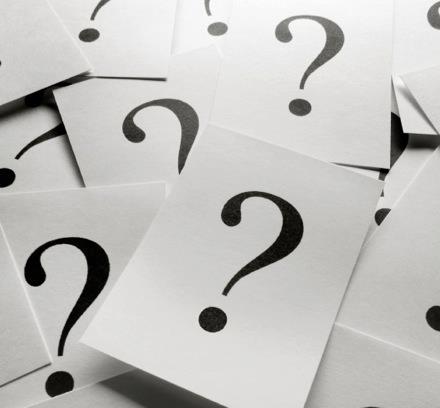 Self-Check Exercises (1)
Write a complete Java program that calculates the factorial of an integer positive number. 
0! = 1
1! = 1
2! = 2 x 1
3! = 3 x 2 x 1
4! = 4 x 3 x 2 x 1
And so on…
24
W6.1 The “for” statement
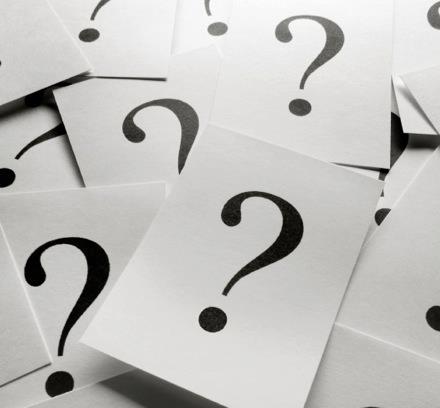 Self-Check Exercises (2)
Write a program that calculates and prints the bill for Riyadh’s power consumption for 100 customers. The rates vary depending on whether the user is residential, commercial, or industrial. A code of R corresponds to a Residential, C corresponds to a Commercial, and I to Industrial. Any other code should be treated as an error.
The program should read the power consumption rate in KWH (Kilowatt per Hour); then it calculates the due amount according to the following:
The rate is SAR 5 per KWH for Residential, SAR 10 per KWH for Commercial and SAR 20 per KWH for Industrial.
25
W6.1 The “for” statement
Control Structures II
Sentinel control loop and Flag control loop
GC 201
Outline
1. Counter control Loop
While
For
2. Sentinel control loop
3. Flag control loop
4. do … while loop
5. Break and continue
6. Nested loop
27
2. The while Statement
2 .SENTINEL-CONTROLLED LOOP
Sometimes, we don’t know how many times we want to repeat the loop.
In this case, the for statement cannot be used.
Therefore, the program is designed to repeat the loop until a special value is met.
This special value is called sentinel.
The value of the sentinel should be carefully selected, so that it cannot be by anyway a part of the data.
Examples of sentinel values:
sentinel > 100 or sentinel < 0 for students’ scores ranging from 0 to 100.
sentinel < 0 when dealing with positive numbers.
sentinel = ‘*’ or any special character if the input is from ‘a’ to ‘z’.
sentinel = “***” if the input is names of students/employees.
sentinel < 0 for prices input.
and so on…
28
2. The while Statement
2 .SENTINEL-CONTROLLED LOOP
General form:

Input the first data item into variable

Loop while (variable != sentinel)
	  .
    .
    .
    input a data item into variable;
    .
    .
    .
End loop
2. The while Statement
2. SENTINEL-CONTROLLED LOOP – PROGRAM
Write a program that calculates the sum and the average of a set of positive numbers. Select an appropriate sentinel value to end user input.
INPUT
Number (variable: num, type: double or int)
OUTPUT
summation (variable: sum, type: int)
average (variable: average, type: double)
Set a sentinel  
	Since all numbers are positive, sentinel = -1 (or any 
	negative number).
Initialize sum = 0
Initialize count = 0 ( to count the number of input values)
Accept input from the user.
Repeat as long as input is not equal to the sentinel:
	sum = sum + num
	count = count + 1
	accept a new value
average = sum / count
PROCESS
30
2. The while Statement
1.4 SENTINEL-CONTROLLED LOOP
1
2
3
4
5
6
7
8
9
10
11
12
13
14
15
16
17
18
19
20
21
22
23
24
25
26
27
28
29
30
31
// import necessary libraries
import java.util.*;		
public class whileSentinel
{
   static Scanner read = new Scanner (System.in);
   static final int SENTINEL = -1;   //define a sentinel
   public static void main (String[] args)
      {
            // Declaration section: to declare needed variables
	int num, sum = 0, count = 0;  //initialize sum and count
	double average = 0.0;
           // Input section: to enter values of used variables
	System.out.printf (“Enter number or %d to end input”, SENTINEL);   //prompt
	num = read.nextInt();   //read once before the loop
            // Processing section: processing statements
	while (num != SENTINEL)   //Enter the loop if num!=-1
	   {
	    count++;	    // process then re-read
	    sum = sum + num;
	    System.out.printf (“Enter next number, or %d to end, SENTINEL); //prompt
	    num = read.nextInt();	//read next number
	   } //end while
	System.out.println (“End of data input”);
	if (count != 0)
  	   average = (double)(sum)/count;	//to avoid result truncation
	else
	   System.out.println (“No input”);
            // Output section: display program output
	System.out.printf (“Sum = %d, Average = %.2f”, sum, average);
      } // end main
} // end class
If no input  count = 0
31
2.1 PROGRAMMING HINT
USER INPUT VALIDATION
1
2
3
4
5
6
7
8
9
10
11
12
13
14
15
16
17
18
// import necessary libraries
import java.util.*;		
public class whileSentinel
{
   static Scanner read = new Scanner (System.in);
   public static void main (String[] args)
      {
         int num;
         System.out.println (“Enter a positive number”);
         num = read.nextInt();	//read num for the first time
         while (num < 0)	// if num is negative, the program enters the loop
             {
	System.out.println (“Invalid input. Try once more”);
	num = read.nextInt();     //read num again
             } //end while
          //the loop ends when num is >= 0
      } // end main
} // end class
The while loop may be used to control user input. It gives the user chances to enter the correct required data.
Suppose the program requires a positive integer from the user. The following code illustrates the idea:
Forces the user to enter a positive value
32
3. The while Statement
3. FLAG-CONTROLLED LOOP - CODE
General form:
boolean found = false
Loop while (!found)
 	  .
    .
   if (expression)
       found = true
    .
    .
End loop
Initialization
Testing
Updating
33
3. The while Statement
3. FLAG-CONTROLLED LOOP - PROGRAM
Write a program that prompts the user to guess a number between 0 and 100; then displays an appropriate message with each guess. The guess is to be compared with a generated random number. The program also outputs the number of trials at the end.
A random number is generated using the pre-defined method random().
random() belongs to the pre-defined class Math.
So, it is written as Math.random().
The Math class belongs to the package java.lang.*.
Math.random() returns a value of type double greater than or equal to zero and less than 1.0. ((Math.random() >= 0.0) && (Math.random() < 1.0)).
If you want to generate a random value of type int, use type casting as follows:
	num = (int)(Math.random())  ((num >=0) && (num < 1))
If you want to generate a random value of type int that ranges between 0 (inclusive) and 100 (exclusive), do the following:
	num = (int)(Math.random() * 100)  ((num >=0) && (num < 100))
If you want to generate a random value of type int that ranges between 0 (inclusive) and 1000 (exclusive), do the following:
	num = (int)(Math.random() * 1000)  ((num >=0) && (num < 1000))
and so on…
34
3. The while Statement
3. FLAG-CONTROLLED LOOP - PROGRAM
Write a program that prompts the user to guess a number between 0 and 100; then displays an appropriate message with each guess. The guess is to be compared with a generated random number. The program also outputs the number of trials at the end.
INPUT
Guessed number (variable: guess, type: int)
OUTPUT
An appropriate message 
Number of trials (variable: trials, type: int)
PROCESS
See the algorithm in the next slide.
35
3. The while Statement
3. FLAG-CONTROLLED LOOP - ALGORITHM
Start the program

2. Set trials (int) to zero.
3. Set done (boolean) to false.
4. Generate an int random number rand between 0 and 100.
5. Get guess from the user.
6. Repeat as long as not done:
	6.1 if (guess > rand)
		6.1.1 message = “Guess is too large”
		6.1.2 increment trials
	6.2 if (guess < rand)
		6.2.1 message = “Guess is too small”
		6.2.2 increment trials
	6.3 if (guess == rand)
		6.3.1 message = “You win!!”
		6.3.2 done = true
7. Print trials

8. End program
36
3. The while Statement
3. FLAG-CONTROLLED LOOP - CODE
1
2
3
4
5
6
7
8
9
10
11
12
// import necessary libraries
import java.util.*;		
public class guessGame
{
   static Scanner read = new Scanner (System.in);
   public static void main (String[] args)
      {
            // Declaration section: to declare needed variables
	int rand, guess, trials = 0;  //initialize trials
	boolean  done = false;
                //generate a random number between 0 and 100
	rand = (int)(Math.random() * 100);
37
3. The while Statement
3. FLAG-CONTROLLED LOOP – CODE (2)
13
14
15
16
17
18
19
20
21
22
23
24
25
26
27
28
29
30
31
32
33
34
35
36
37
38
39
while (!done)   //Repeat as long as the flag is false
	   {
                         // Input section: to enter values of used variables
                             System.out.print (“Guess a number between 0 and 100 ”);   //prompt
	             guess = read.nextInt();   //read guessed number
	        // Processing section: processing statements
	             if (guess > rand)
	                { 
	                  System.out.println (“Guess too large”);	    
	                  trials++;
	                }
	            else 
                                if (guess < rand)
	                      {
		        System.out.println (“Guess too small”);
		        trials++;
		     }
	                  else
		     {
		       System.out.println (“You win!!”);
		       done = true;
		    }
	   } //end while
                 // Output section: display program output
	System.out.printf (“Number of trials = %3d”, trials);
      } // end main
} // end class
38
3. The while Statement
3. FLAG-CONTROLLED LOOP – CODE (2)
13
14
15
16
17
18
19
20
21
22
23
24
25
26
27
28
29
30
31
32
33
34
35
36
37
38
39
while (!done)   //Repeat as long as the flag is false
	   {
                         // Input section: to enter values of used variables
                             System.out.print (“Guess a number between 0 and 100 ”);   //prompt
	             guess = read.nextInt();   //read guessed number
	        // Processing section: processing statements
	             if (guess > rand)
	                { 
	                  System.out.println (“Guess too large”);	    
	                  trials++;
	                }
	            else 
                                if (guess < rand)
	                      {
		        System.out.println (“Guess too small”);
		        trials++;
		     }
	                  else
		     {
		       System.out.println (“You win!!”);
		       done = true;
		    }
	   } //end while
                 // Output section: display program output
	System.out.printf (“Number of trials = %3d”, trials);
      } // end main
} // end class
guess > rand
39
while (!done)   //Repeat as long as the flag is false
	   {
                         // Input section: to enter values of used variables
                             System.out.print (“Guess a number between 0 and 100 ”);   //prompt
	             guess = read.nextInt();   //read guessed number
	        // Processing section: processing statements
	             if (guess > rand)
	                { 
	                  System.out.println (“Guess too large”);	    
	                  trials++;
	                }
	            else 
                                if (guess < rand)
	                      {
		        System.out.println (“Guess too small”);
		        trials++;
		     }
	                  else
		     {
		       System.out.println (“You win!!”);
		       done = true;
		    }
	   } //end while
                 // Output section: display program output
	System.out.printf (“Number of trials = %3d”, trials);
      } // end main
} // end class
3. The while Statement
3. FLAG-CONTROLLED LOOP – CODE (2)
13
14
15
16
17
18
19
20
21
22
23
24
25
26
27
28
29
30
31
32
33
34
35
36
37
38
39
guess < rand
40
3. The while Statement
3. FLAG-CONTROLLED LOOP – CODE (2)
13
14
15
16
17
18
19
20
21
22
23
24
25
26
27
28
29
30
31
32
33
34
35
36
37
38
39
while (!done)   //Repeat as long as the flag is false
	   {
                         // Input section: to enter values of used variables
                             System.out.print (“Guess a number between 0 and 100 ”);   //prompt
	             guess = read.nextInt();   //read guessed number
	        // Processing section: processing statements
	             if (guess > rand)
	                { 
	                  System.out.println (“Guess too large”);	    
	                  trials++;
	                }
	            else 
                                if (guess < rand)
	                      {
		        System.out.println (“Guess too small”);
		        trials++;
		     }
	                  else
		     {
		       System.out.println (“You win!!”);
		       done = true;
		    }
	   } //end while
                 // Output section: display program output
	System.out.printf (“Number of trials = %3d”, trials);
      } // end main
} // end class
guess == rand
41
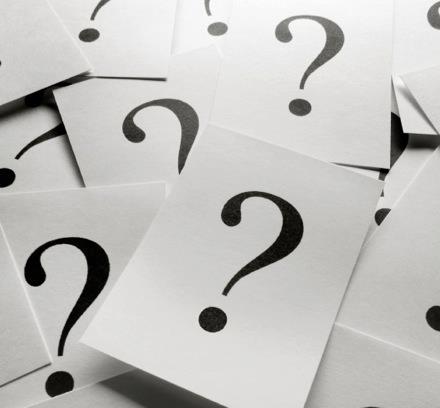 Self-Check Exercises (1)
Write a complete program that calculates and prints the bill for Riyadh’s power consumption. The rates vary depending on whether the user is residential, commercial, or industrial. A code of R corresponds to a Residential, C corresponds to a Commercial, and I to Industrial. Any other code should be treated as an error.
   The program should read the power consumption rate in KWH (Kilowatt per Hour); then it calculates the due amount according to the following:
   The rate is SAR 5 per KWH for Residential, SAR 10 per KWH for Commercial and SAR 20 per KWH for Industrial.

Select and apply an appropriate sentinel that stops the program.
IMPORTANT
42
W6.3 while